Decentralized App Development
© 2019 B. Ramamurthy
References
1. Nick Szabo, Smart Contracts: Building Blocks for Digital Markets, 1996.
http://www.fon.hum.uva.nl/rob/Courses/InformationInSpeech/CDROM/Literature/LOTwinterschool2006/szabo.best.vwh.net/smart_contracts_2.html  
2. S. Nakamoto. Bitcoin: A Peer-to-Peer Electronic Cash System. http://www.bitcoin.org, 2008.
3. Ethereum Project: Homestead and Platform. https://www.ethereum.org/, last viewed 2017.
4. Introduction to Smart Contract. https://solidity.readthedocs.io/en/develop/introduction-to-smart-contracts.html#. Last viewed 2017.
5. Remix Integrated Development Environment (Remix IDE): remix.ethreum.org
6. For the slides and figures: B. Ramamurthy et al, The Blockchain Technology, 2018.
7. Truffle Development Environment: http://truffleframework.com/docs/
8. http://truffleframework.com/docs/getting_started/project
9. http://truffleframework.com/tutorials/pet-shop
10. https://metamask.io/
2
Dapp (Recap)
Decentralized app solves problems where resources are not managed by centralized authorities.
 Decentralized applications (Dapp) have a front-end and back-end that include the blockchain and the smart contracts.
 The front-end can be a web app (HTML and JS framework), command-line interface (CLI), desk-top application, mobile application or even IOTs. Understand these are outside the blockchain protocol and only link into the blockchain/smart contract using the ABI (Application Binary Interface) provided by the smart contract compile process.
 Decentralized application can be created with non-blockchain back-end. IPFS (Inter-planetary file system) is a an example of such an architecture.
Decentralized Application Development
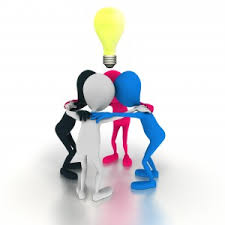 Problem statement 

 Analysis and design of smart contract solution

 Implement and test the smart contract using Remix IDE

 Deploy the smart contract on the Blockchain and test it

 Design and implement the front end and connect it to blockchain backend
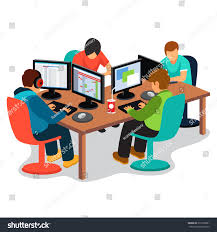 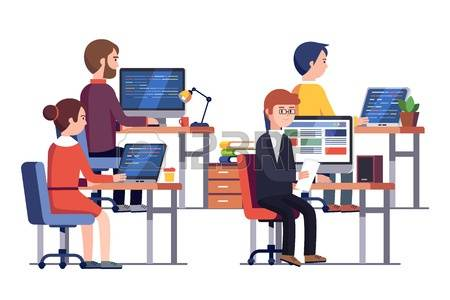 Problem Statement
Problem Statement
Example 1: Ballot: An organization invites proposals for a project. A chairperson organizes this process. The number of proposals is specified at the time of creation of the smart contract.
Chairperson registers all the voters.
Voters including the chairperson vote on the proposals. To make things interesting, we have given a weight of 2 for the chairperson’s vote vs. the weight of 1 for the regular voter. 
Winning proposal is determined and announced to the world.
Important details need to be recorded on the blockchain for provenance.
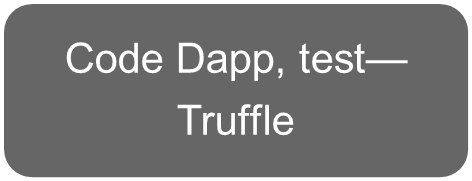 Truffle Commands
truffle init

truffle compile

(launch the test blockchain before this)

truffle test

truffle migrate (truffle migrate –reset)  (optional step)

(launch the web page, or command line and/or Mist or Metamask wallet)
(test the Dapp)

Trouble shoot: make sure port numbers for the various components match: 7545,8545, 9545 etc.
Steps
ballot-contract
ballot-app
Node app.js glue
Metamask to sign transactions and manage accounts

All the files needed are at https://buffalo.box.com/s/2wxwo9b147szf614v96i7gj31ehpf2bi

Lets walk through this. You can follow along.
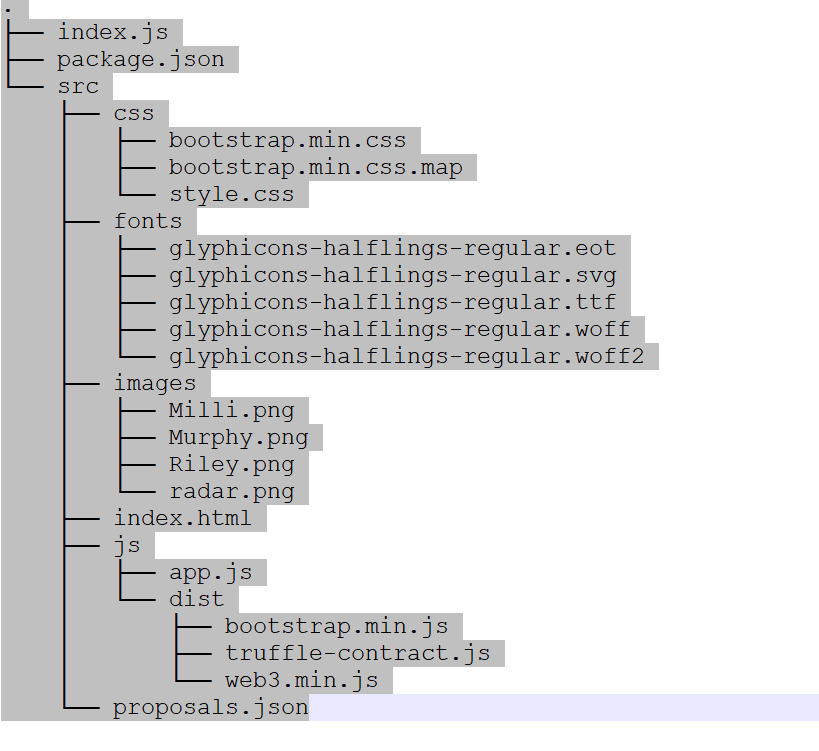